Продуценты водных экосистем
Выполнила ученица 9 «В» классаАнтоновская Екатерина
Продуценты делятся на группы:
А) Макрофиты 
Экологические группы макрофитов:
1. Плавающие растения.
Примеры:
  Ряска                           
  Телорез               
  Сальвиния
Ряска                                         





Телорез
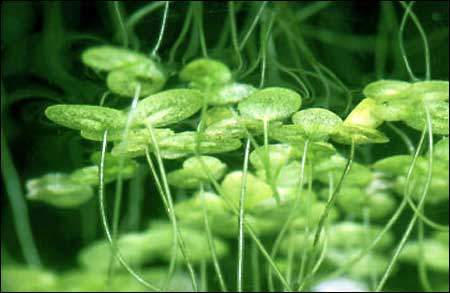 Сальвиния
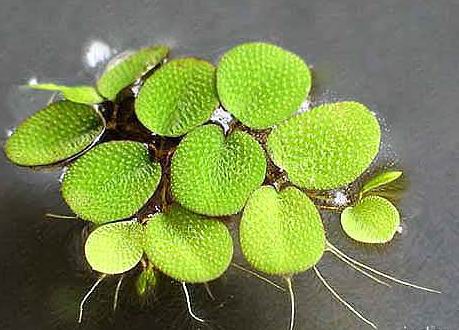 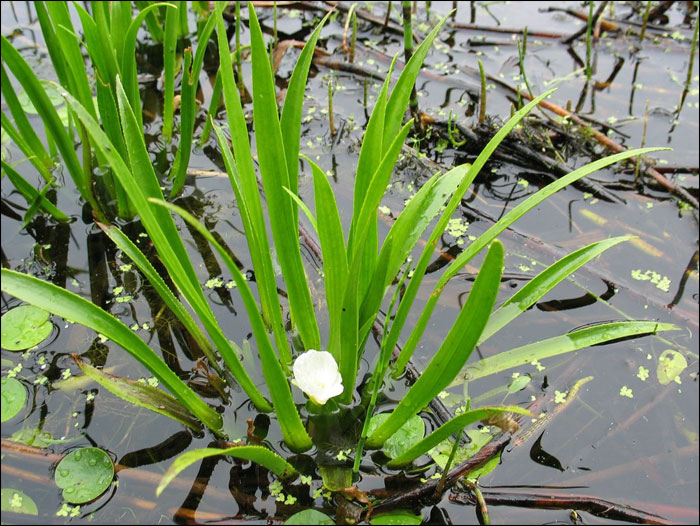 2.Прикреплённые растения
Примеры:
 Кубышка жёлтая




Кувшинка белая
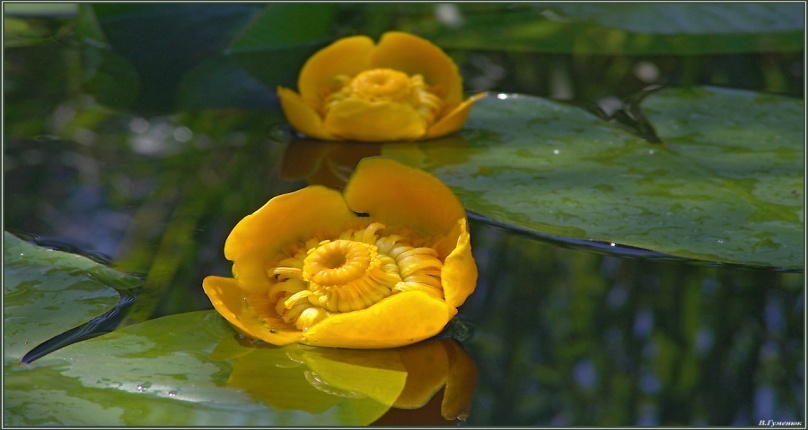 Рдест
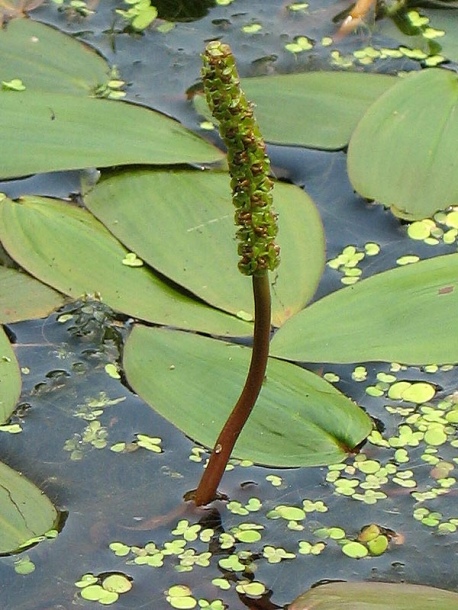 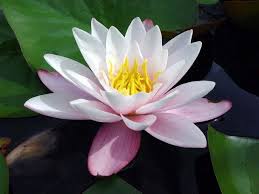 3.Прикреплённые полуводные растения
Примеры: 
Сусак зонтичный                                       Рогоз





Стрелолист
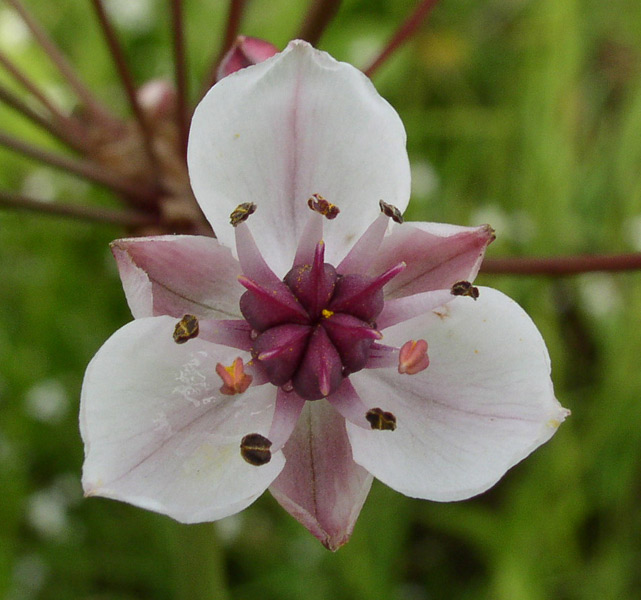 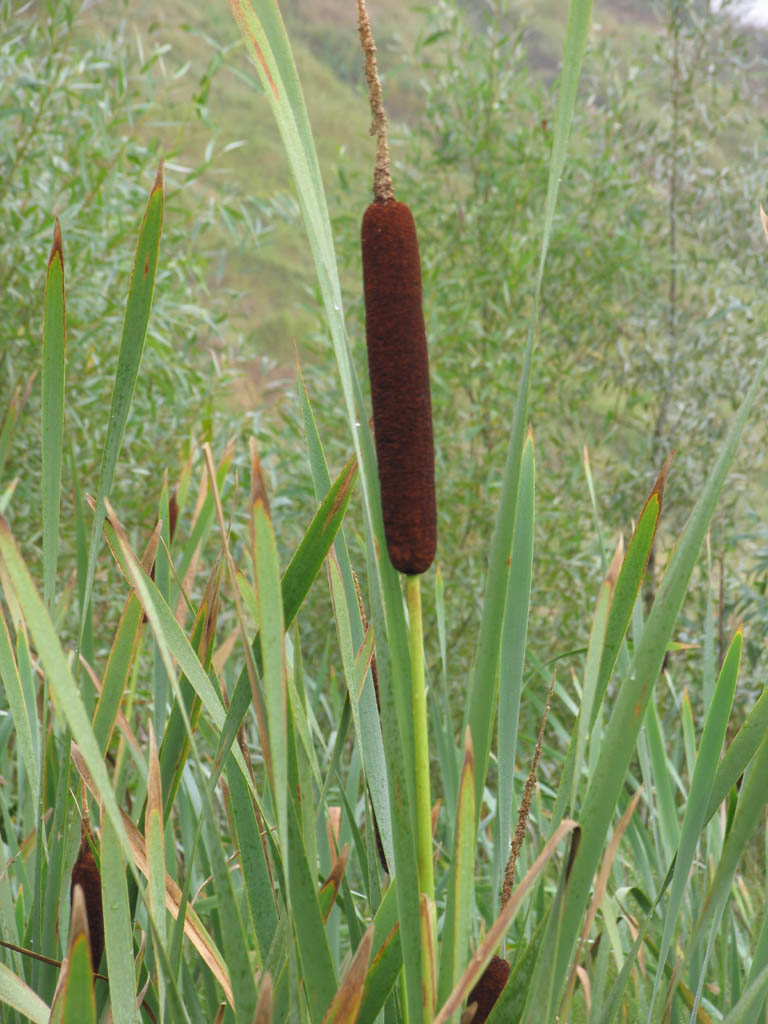 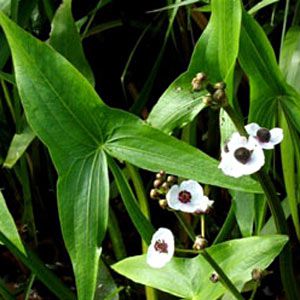 Б)Микрофиты 
Примеры: 
Зелёные




Диатомовые
Сине-зелёные 
водоросли
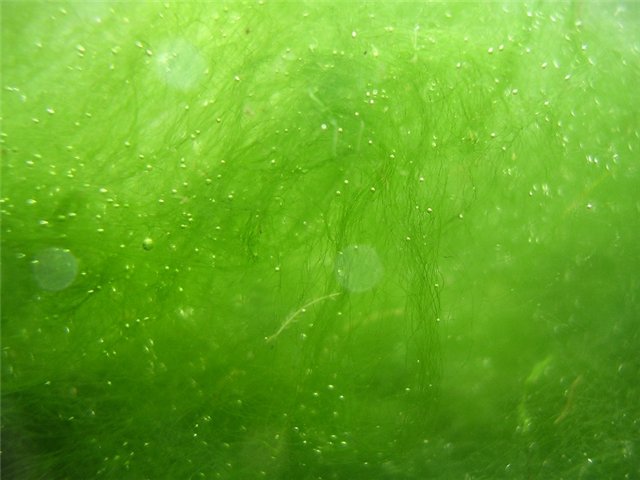 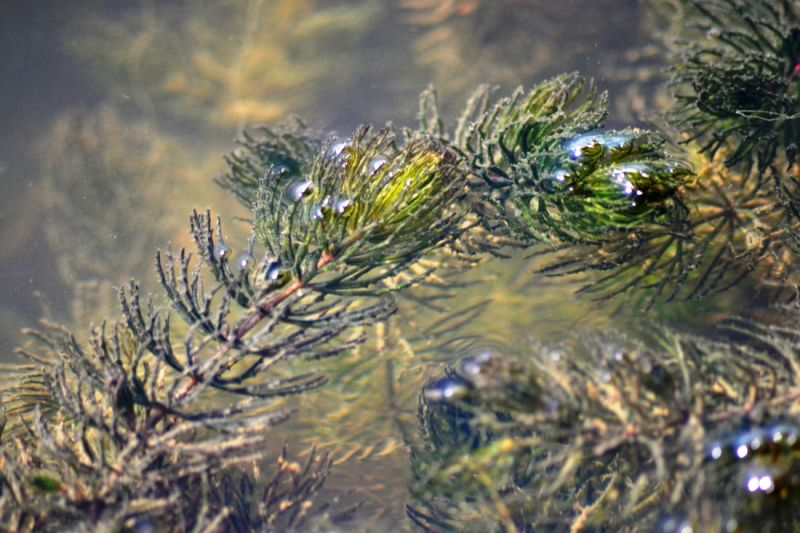 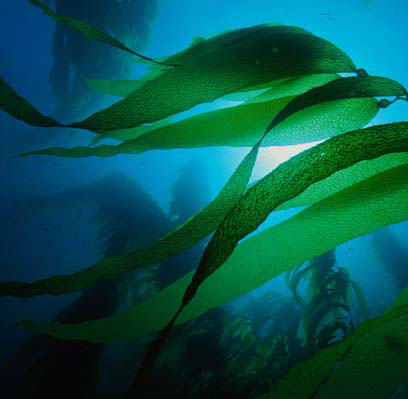